MÙA VÀNG
BÀI 6
BÀI 6
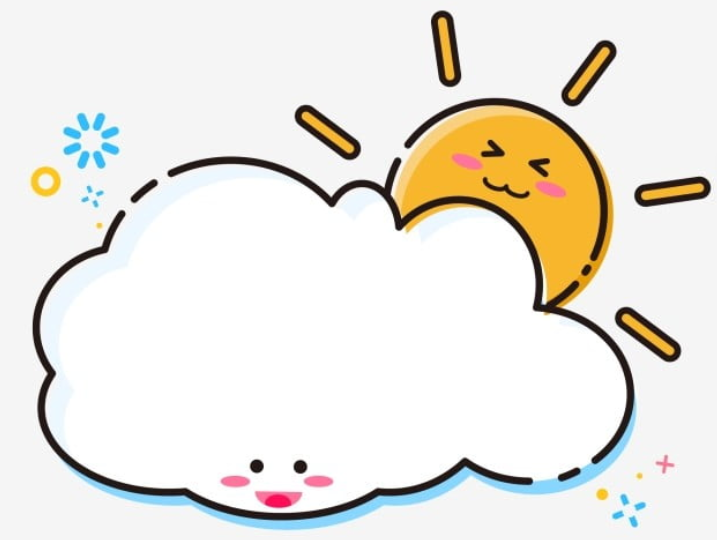 TIẾT 4
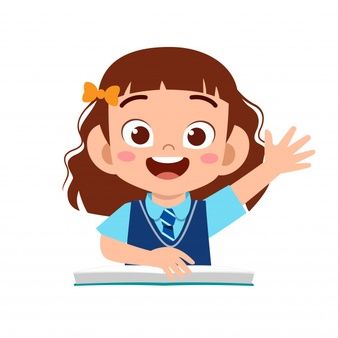 Mở rộng vốn từ về cây cối
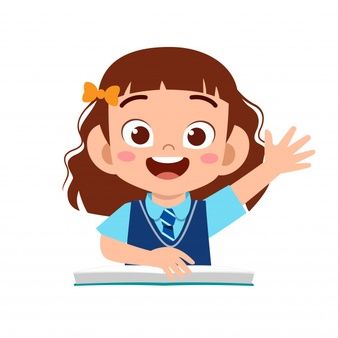 YÊU CẦU CẦN ĐẠT
- Biết một số loại cây là cây lương thực và cây ăn quả.
- Nắm được các từ ngữ chỉ hoạt động chăm sóc cây.
1. Kể tên các loại cây lương thực, cây ăn quả mà em biết:
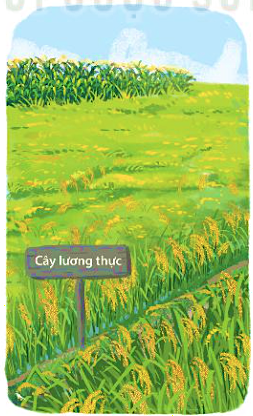 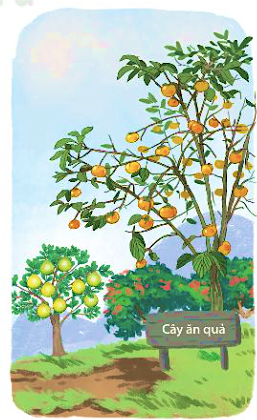 cây ngô
khoai lang
khoai tây
khoai sọ
cây sắn
cây cam
cây thanh long
cây ổi
cây nhãn
cây xoài
M: cây lúa
M: cây hồng
2. Tìm từ ngữ chỉ hoạt động chăm sóc cây.
tưới nước
bắt sâu
bón phân
nhổ cỏ
vun xới
tỉa lá
3. Kết hợp từ ngữ ở cột A với từ ngữ ở cột B để tạo câu:
A                                      B
Chúng em trồng cây
để giúp thành phố thêm xanh.
Ông cuốc đất
để bảo vệ cây.
Công nhân đô thị làm rào chắn
để trồng rau.
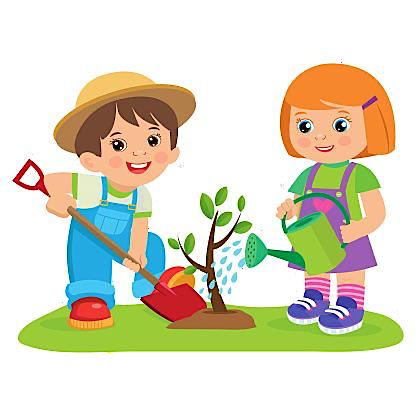 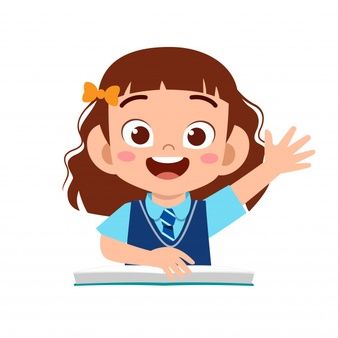 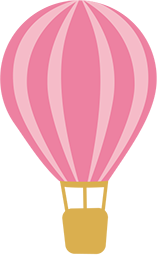 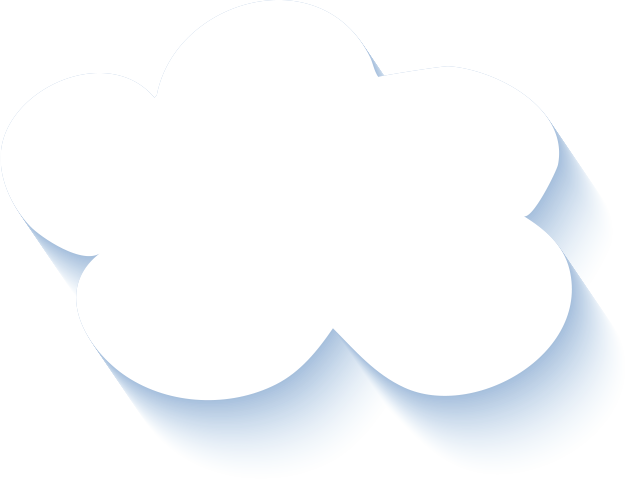 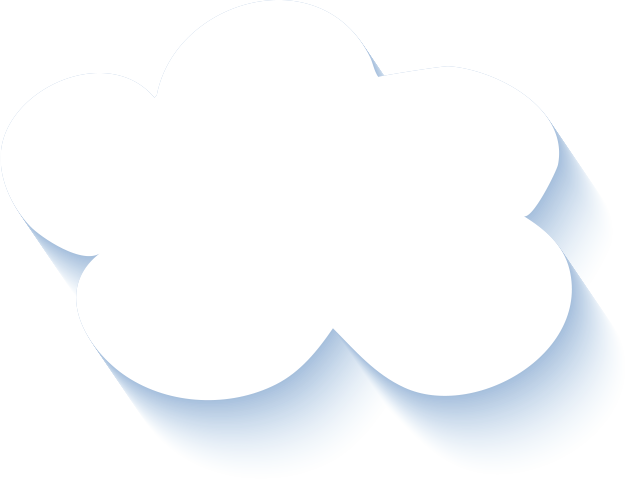 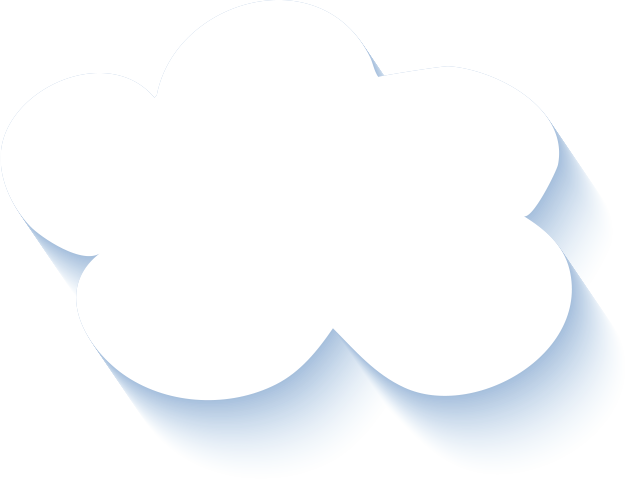 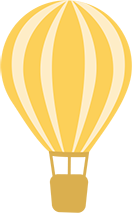 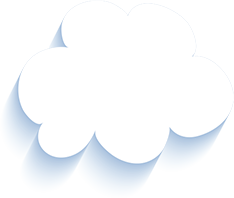 Tạm biệt và hẹn gặp lại 
các con vào những tiết học sau!